Open Data Personas
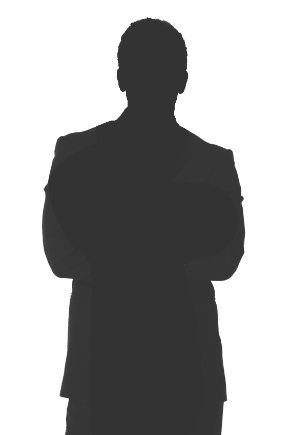 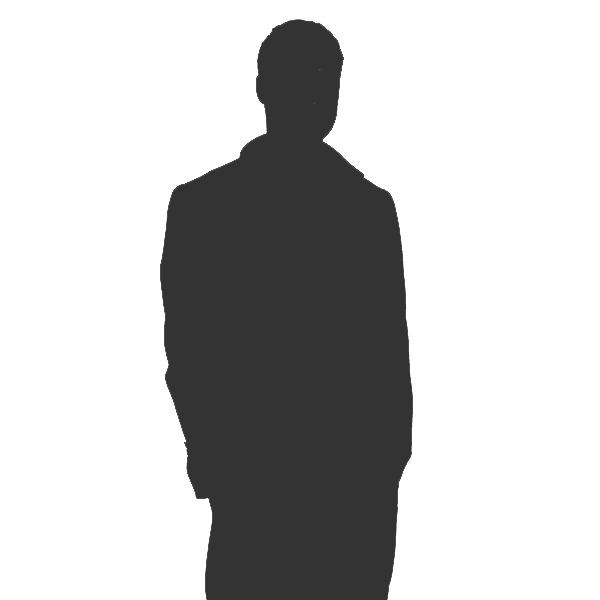 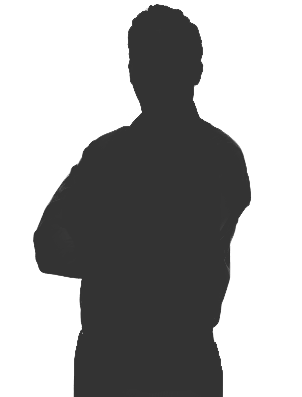 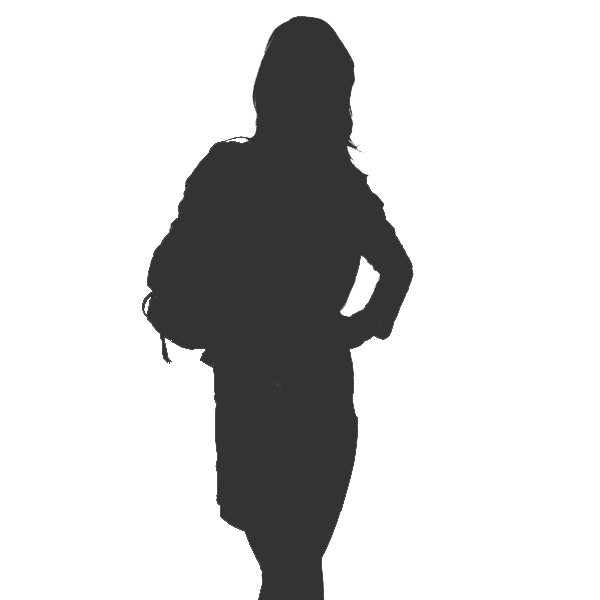 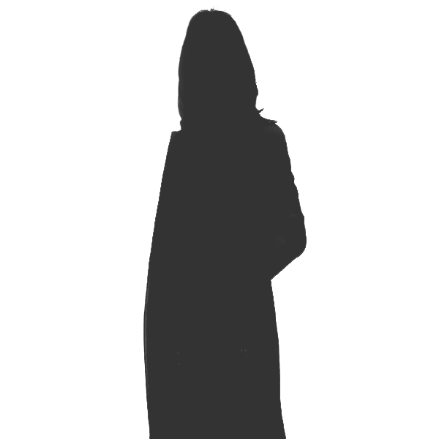 LAURA
Local Citizen
AARON
Advocate Citizen
DAVE
Enthusiast Civic Hacker
ANNE
Intelligence Analyst
SAMMY
Subject Matter Expert
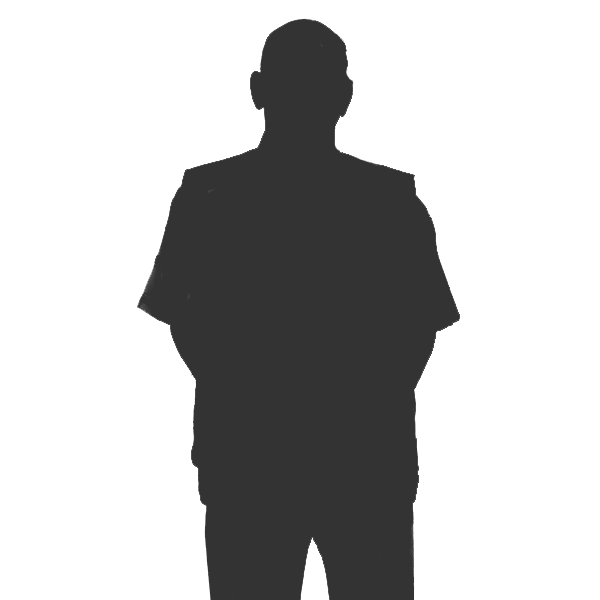 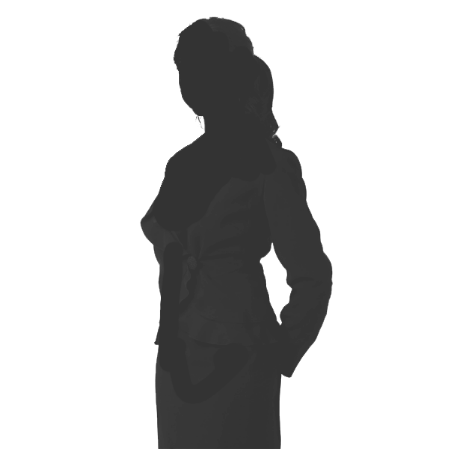 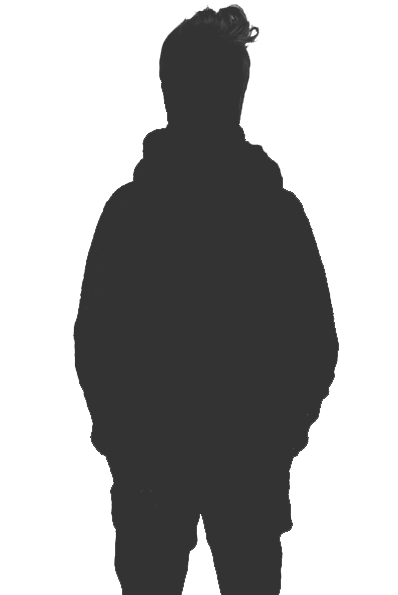 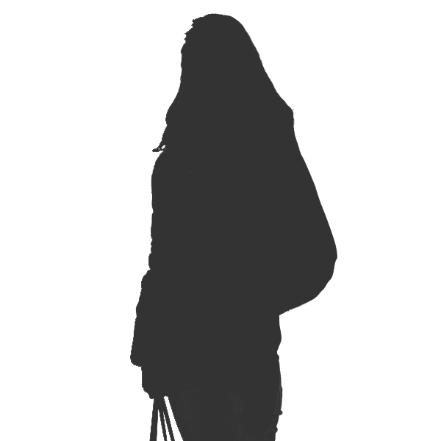 DORA
Chief Data Officer
PAM
Program Manager
ISAAC
Government IT Pro
GERRY
GIS Analyst
Socrata Builds for Personas
Open Data Personas
A persona represents a cluster of users who exhibit similar behavioral patterns in their purchasing decisions, use of technology or products, customer service preferences, lifestyle choices, and the like. 
Behaviors, attitudes, and motivations are common to a persona regardless of age, gender, education, and other typical demographics. In fact, personas vastly span demographics.
Our software is built to support the following personas.
Public User Personas
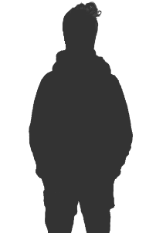 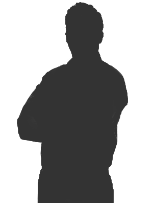 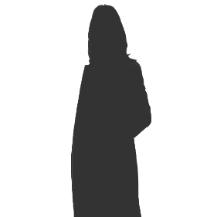 LAURA
Local Citizen
AARON
Advocate Citizen
DAVE
Enthusiast Civic Hacker
Government User Personas
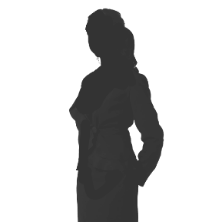 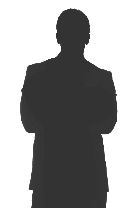 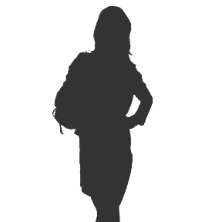 ANNE
Intelligence Analyst
SAMMY
Subject Matter Expert
DORA
Chief Data Officer
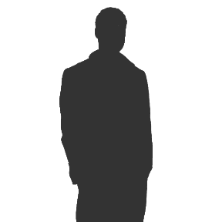 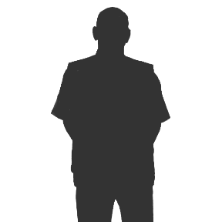 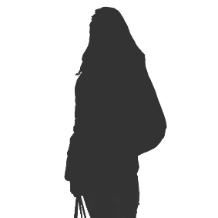 PAM
Program Manager
ISAAC
Government IT Pro
GERRY
GIS Analyst